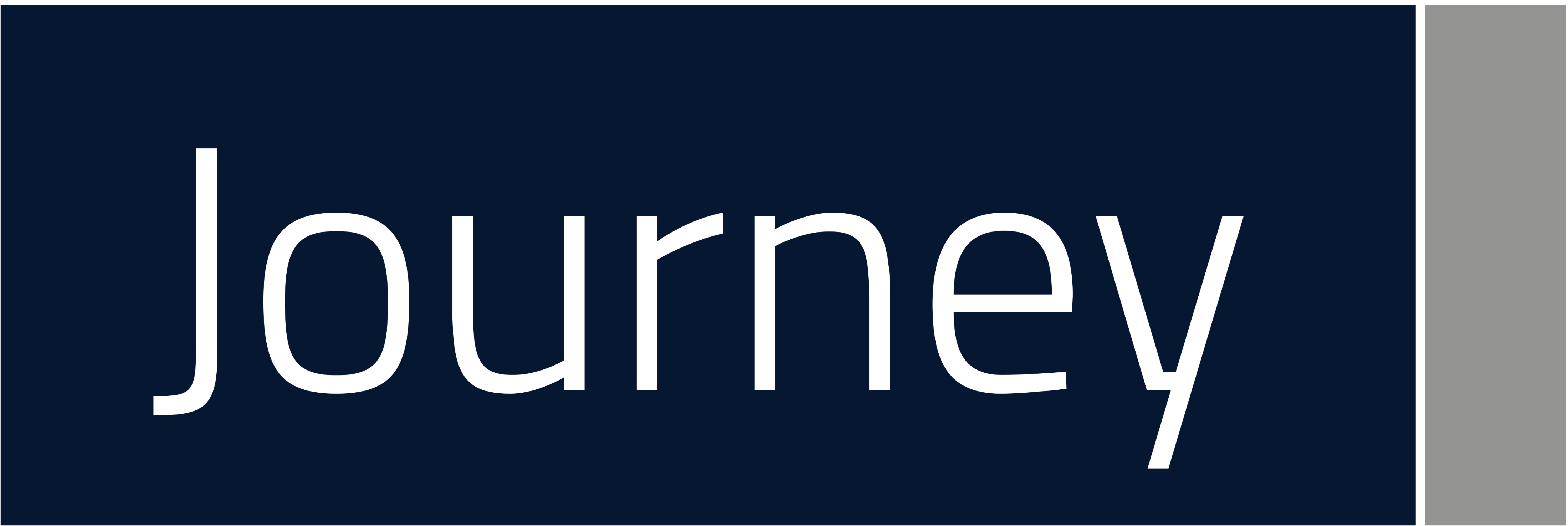 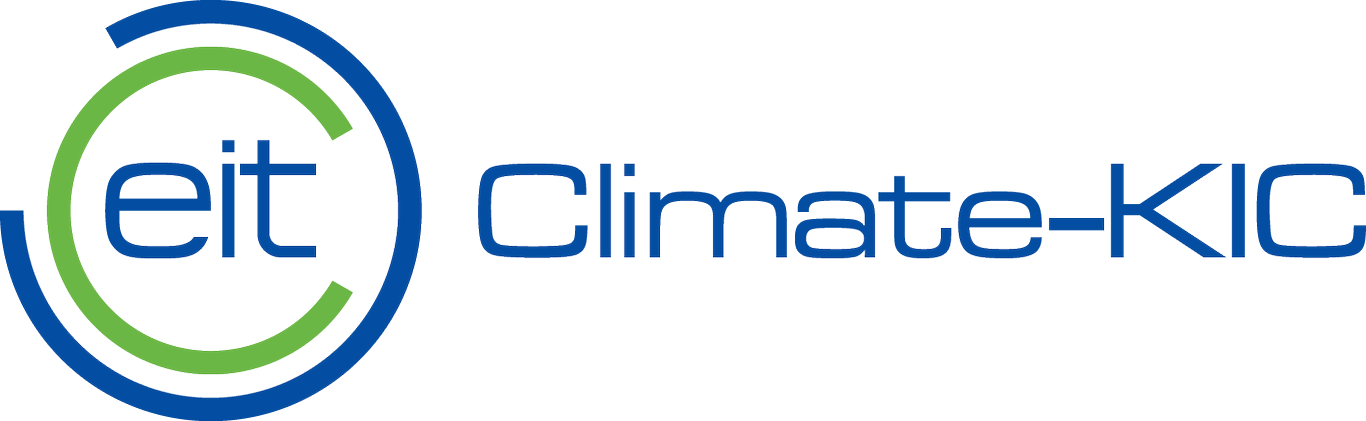 EIT Climate-KIC Journey, 2020

What?        4-week full time European residential programme, focused on climate action, 	innovation, systems  	transformation, and community building.

When? 	2 periods: 28th June – 25th July, 2020 / 2nd - 29th August, 2020 

Where? 	3 European locations per Journey -  locations to be announced later

Application: by 17th Feburary @ https://journey.climate-kic.org/
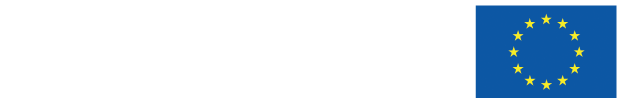 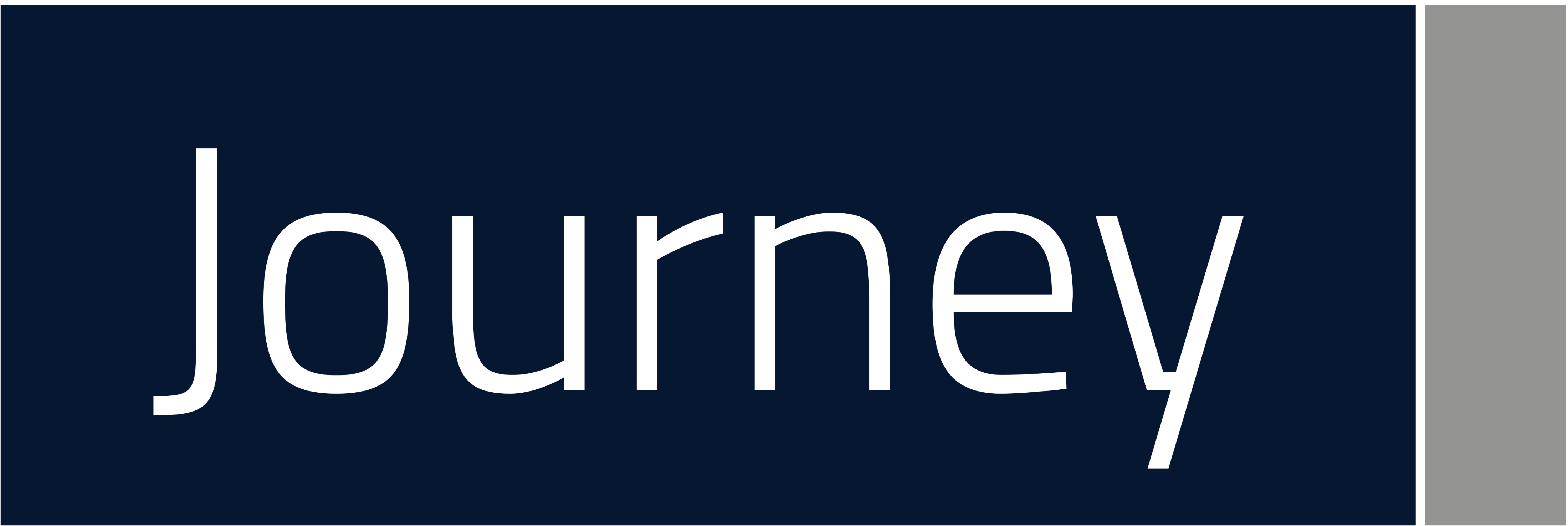 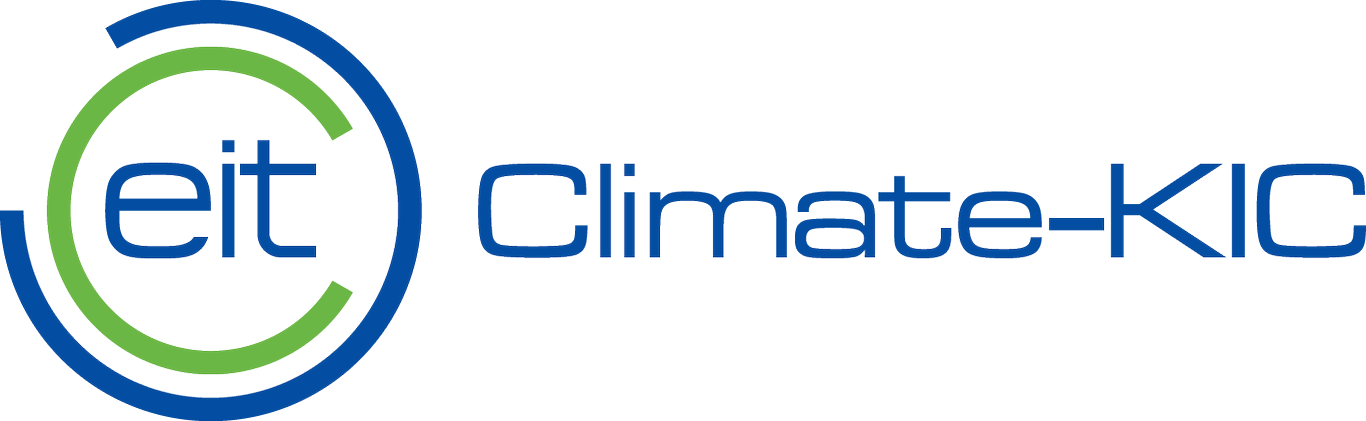 EIT Climate-KIC Journey, 2020

Journey Info Webinars:     
Please register to one of our informative Journey webinars where we share more details about the program and you can ask questions. 

1.  Journey webinar CEE recruitment on Feb 10, 2020 3:00 PM CET at:
https://attendee.gotowebinar.com/register/4711221912091300363

2. Journey webinar CEE recruitment on Feb 12, 2020 11:00 AM CET at:
https://attendee.gotowebinar.com/register/428732973554963723


After registering, you will receive a confirmation email containing information about joining the webinar.
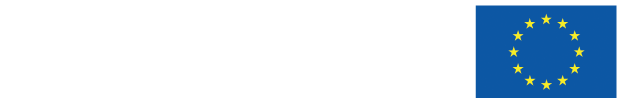